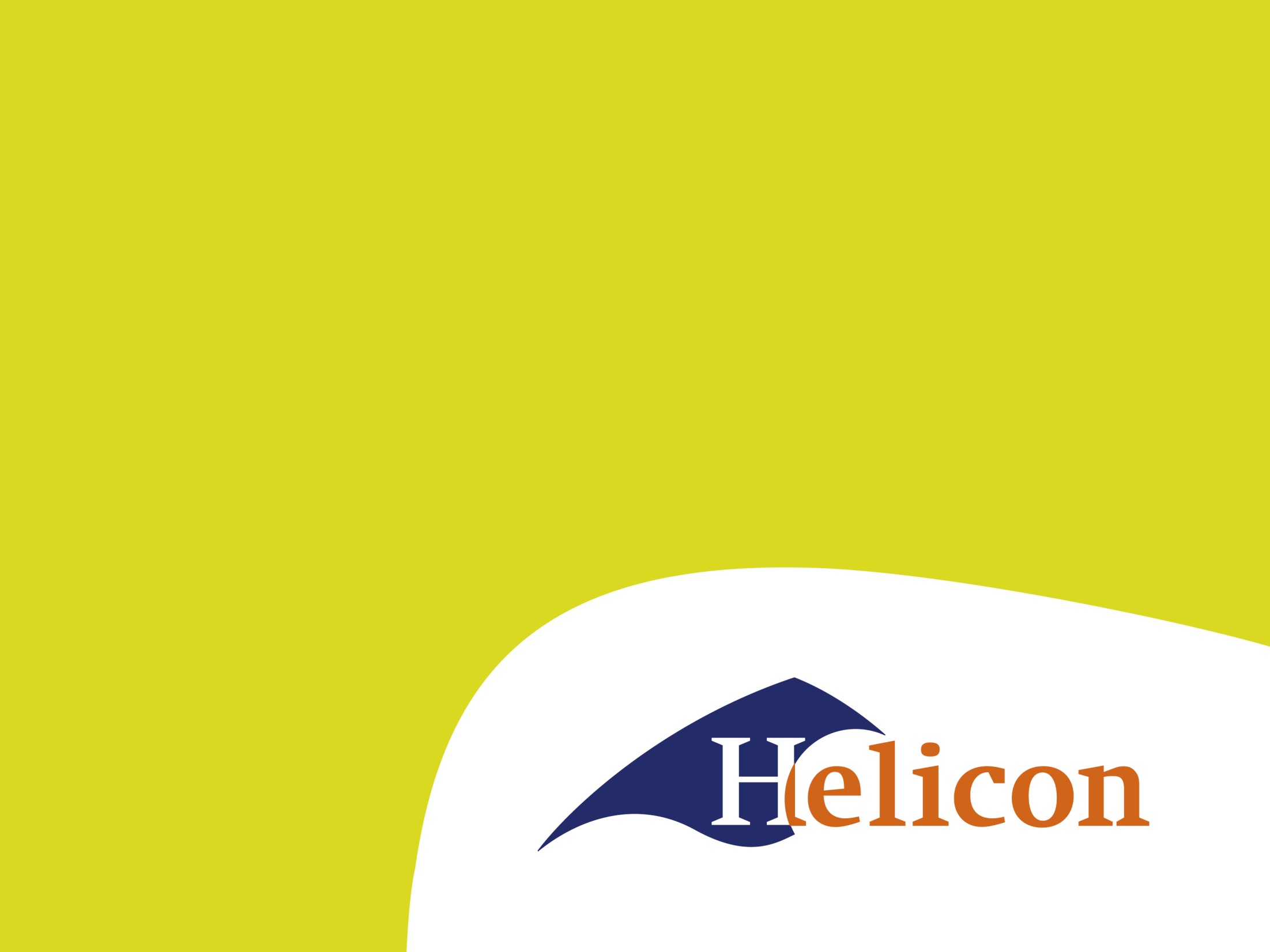 Voorbereiden toets lezen.
Inhoud
Stappenplan leestoetsen
Begrippen leestoetsen
Hoe kun je jezelf goed voorbereiden op de toets lezen?
Stappenplan leestoetsen
Stap1: Oriënterend lezen  Onderwerp, tekstdoel, tekstopbouw.
Stap 2: Nauwkeurig vragen lezen  Over welk deel van de tekst gaat de vraag? Antwoord in de tekst of zelf het antwoord beredeneren.
Stap 3: Zoekend lezen  Let op inhoud en woordkeus. Zelf antwoord op de vraag formuleren.
Stap 4: Juiste antwoord kiezen  antwoordmogelijkheden vergelijken met jouw antwoord.
Begrippen leren
Maak een woordenlijst van de volgende begrippen:
Tekstdoel
Wat is het doel van de tekst?
Hoofdgedachte
Welke van de onderstaande zinnen geeft het beste de hoofdgedachte weer?
Tekstverband/tekstrelatie
Wat is de relatie tussen alinea 6 en 7?
Functie van tekstdelen
Wat is de functie van de eerste alinea?
Meningen en feiten
Waaruit bestaat deze tekst? (Vooral feiten en/of meningen)
Betrouwbaarheid
Is de informatie in dit artikel betrouwbaar?
Oefentoetsen
Extra opdrachten maken
Hoe kun je jezelf goed voorbereiden op de leestoets
Begrippenlijst maken
Bestudeer document Signaalwoorden en tekstverbanden
Woordenschat oefenen met woordenschattrainers op Nu Nederlands.
Oefentoetsen hoofdstuk 1 en 2 van lezen maken. (indien niet gemaakt) 
Oefenen met de onderdelen waar je nog moeite mee hebt ‘door de  ‘extra opdrachten’ maken die bij dat hoofdstuk horen.
Eventueel oefentoets 2 maken.
Examenopdrachten hoofdstuk 1 en 2 maken.